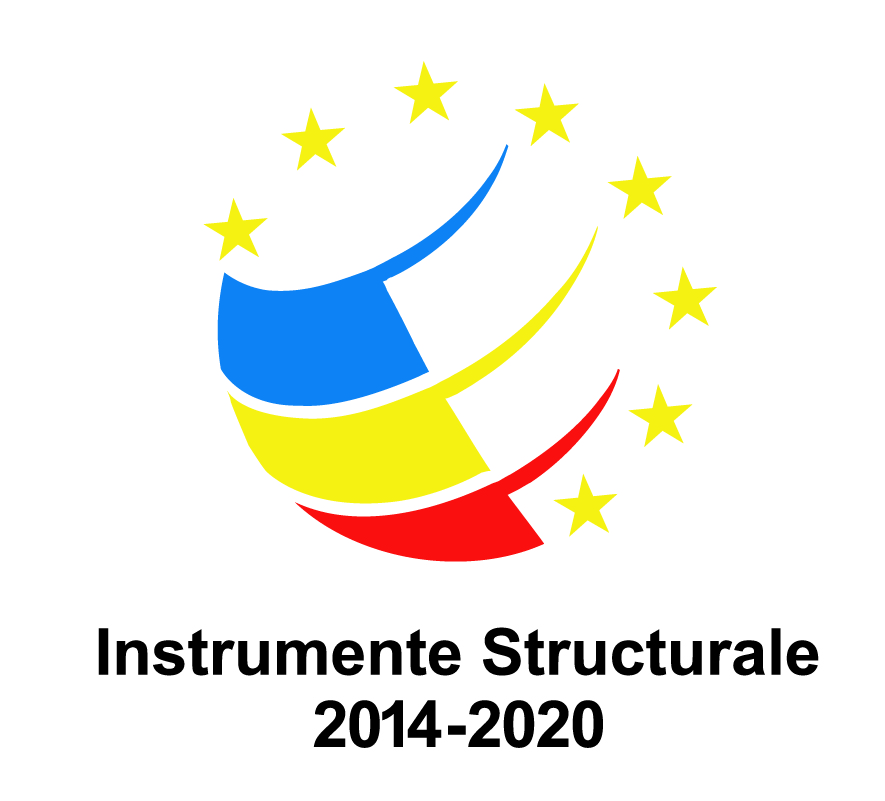 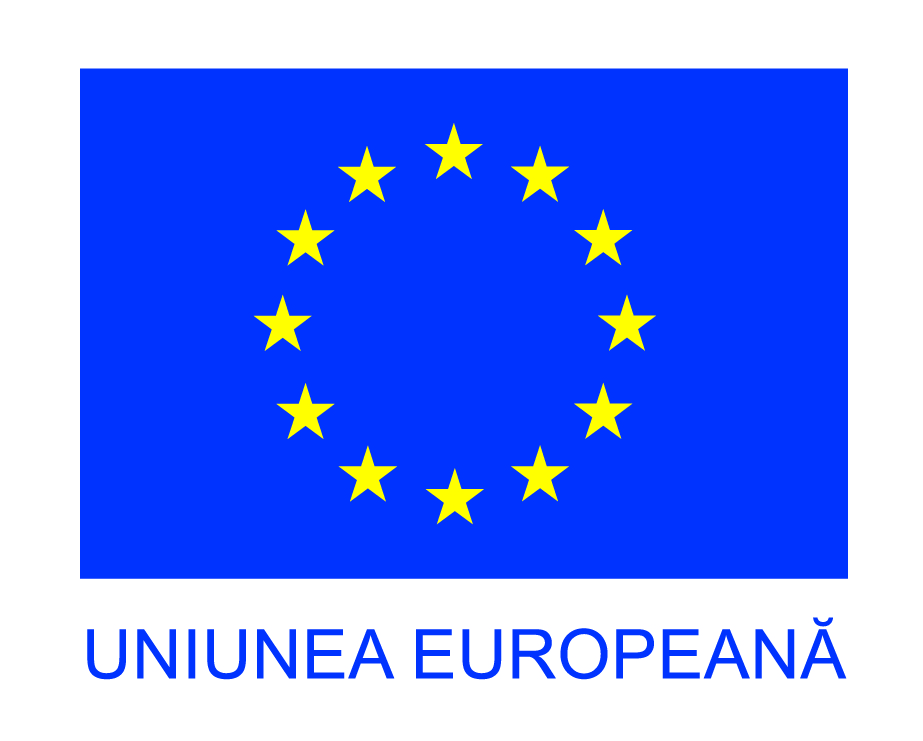 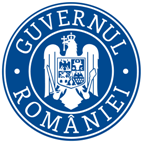 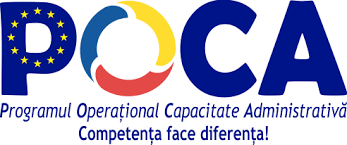 “Management performant în administrația publică din municipiul Vulcan”, cod SIPOCA 79
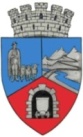 Durata de implementare proiect -16 luni
14 februarie 2018-14 iunie 2019
BUGET PROIECT
Valoarea totală a acestui proiect este de 421.870,99 lei, din care valoarea totală eligibilă a proiectului este de 421.870,99 lei, valoarea neeligibilă este 0 lei, asistență financiară nerambursabilă este în valoare de 413.433,57lei, valoarea finanțată din FSE (Fondul Social European) 358.590,34lei, valoarea finanțată de la bugetul de stat este de 54.843,23 lei, iar contribuția solicitantului este 8.437,42 lei. Proiectul este cofinanţat din Fondul Social European prin Programul Operaţional Capacitate Administrativă (POCA)2014-2020.
Obiectivul general al proiectului îl reprezintă Consolidarea capacității administrative a Unității administrativ teritoriale (UAT) Municipiul Vulcan, județul Hunedoara pentru susținerea unui management performant prin introducerea  și utilizarea sistemelor ISO și a instrumentului CAF aplicabile administrației locale, în concordanță cu ”Planul de acțiuni pentru implementarea etapizată a managementului calității în autorități și instituții publice 2016-2020”
Obiective specifice:
OS1. Implementarea și utilizarea instrumentului de auto-evaluare de tip CAF (Cadrul comun de autoevaluare a modului de funcționare a instituțiilor publice) la nivelul UAT Municipiul Vulcan pentru creșterea performanței în administrația publică locală și îmbunătățirea serviciilor publice pentru comunitate;
OS2. Implementarea și certificarea sistemului de management al calității ISO 9001 în UAT Municipiul Vulcan pentru o administrație publică eficientă, transparentă și adaptată nevoilor comunității locale;
OS3. Dezvoltarea cunoștințelor și abilităților unui număr de 120 de persoane de la nivelul UAT Municipiul Vulcan în vederea utilizării unui management al calității și performanței la nivelul autorității publice locale.
Rezultate
Rezultat program 2: Sisteme de management al performanței și calității corelate cu Planul de acțiune în etape implementat în administrația publică locală atins prin Rezultatul de proiect 1: CAF implementat la nivelul instituției UAT Municipiul Vulcan;
CAF - Cadrul comun de autoevaluare a modului de funcționare a instituțiilor publice 
Rezultat program 2: Sisteme de management ale performanței și calității corelate cu Planul de acțiune în etape implementat în administrația publică locală atins prin Rezultatul de proiect 2: ISO 9001 implementat la nivelul instituției UAT Municipiul Vulcan;
Rezultat program 5: Cunoștințe și abilități ale personalului din autoritățile și instituțiile publice locale îmbunătățite, în vederea sprijinirii măsurilor/acțiunilor vizate de acest obiectiv specific atins prin Rezultatul de proiect 3: 120 persoane instruite și certificate la nivelul instituției UAT Municipiul Vulcan.
120 de persoane instruite şi certificate - angajaţi ai primăriei şi consilieri locali
ECHIPA
Echipa de implementare din partea beneficiarului este formată din: Munteanu Monica, Capriş Adrian Cosmin, Peter Rodica Mariana, Leonte Luminiţa, Moise Cristina şi Drăgoi Ovidiu
A. INSTITUTUŢII PUBLICE CARE AU IMPLEMENTAT ISO 9001
NU E O SURPRIZĂ….că aproape toate instituţiile publice care îşi respectă angajaţii şi cetăţenii au implementat ISO 9001 sau au în curs de implementare.
Printr-o simplă căutare pe Internet și doar în primele pagini găsite, enumerăm (multe instituţii certificate din anul 2007):

Primăria municipiului Satu Mare, Consiliului Judeţean Tulcea, Primaria Sectorului 2, Primăria municipiului CălărașI, Primăria Comunei Lumina- Jud Constanța, CJ Sălaj, Primăria orașului Țăndărei, 14 localităţi din jud. Braşov (Apaţa, Beclean, Buneşti, Feldioara, Fundata, Ghimbav, Măieruş, Moieciu, Racoş, Şercaia, Şinca Nouă, Şoarş, Teliu, Vama Buzăului), Primăria Municipiului Timişoara, Poliţia locală Timişoara, Primăria Orașului Chitila, Primăria municipiului Roman, Primăria municipiului Craiova, Primăria municipiului Săcele, Instituţia prefectului - judeţul Vaslui, Direcţia generală a finanţelor publice Vaslui şi Inspectoratul teritorial de muncă Vaslui, primăria orașului Eforie Nord, primăria municipiului Baia Mare, CJ Bacău, CJ Cluj, primăria Deva, primăria Brad, primăria Petrila, primăria Orăştie, etc…


Alte instituții publice care au implementat ISO 9001: universități, teatre, regii de utilități publice, INSEMEX, spitale –menționăm Spitalul municipal Vulcan
Un comentariu frumos al unui cetăţean cu privire la sistemul calităţii în oraşul natal – Orăștie
Trimis de Baldea Bogdan, 2006-11-13 10:26:44Email: bogdan_baldea@yahoo.com
Ma bucur sa vad ca si Orastia are un site si certificare ISO 9001... este un inceput al unui lung drum pe care acest oras il are de parcurs.
B. Proiecte similare în curs de implementare 
1. “Consiliul Judeţean Braşov va avea un nou sistem de management al calităţii
Autor: Radu COLŢEA Publicat la 03 mai 2018
Cu bani europeni, administraţia judeţeană va implementa standardul ISO 9001:2015 şi a instrumentul de autoevaluare CAF

 

Consiliul Judeţean Braşov va implementa în perioada următoarea perioadă două instrumente de management al performanţei în administraţia publică, respectiv cadrul comun de autoevaluare (CAF) şi sistemul de management al calităţii ISO 9001:2015.Certificarea calităţii este o procedură obligatorie pentru toate instituţiile publice, cu termen de implementare 2020, lucru care se va face la nivelul CJ şi al instituţiilor subordonate cu finanţare UE (prin Programul Operaţional Capacitate Administrativă - POCA), o sumă importantă fiind astfel economisită de la bugetul local.”
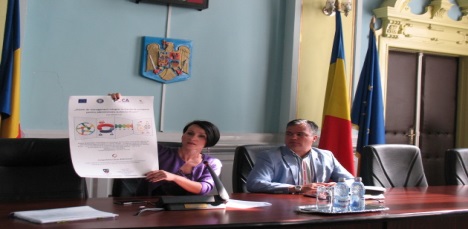 2. Proiect - „Calitate, Standarde, Performanta - premisele unui management eficient la nivelul Ministerului Dezvoltarii Regionale si Administratiei Publice”, Cod SIPOCA 47
Obiectivul general al proiectului consta în eficientizarea activitatii MDRAP, a institutiilor din subordine si a Agentiei Nationale pentru Locuinte (ANL) prin implementarea de standarde si instrumente ale managementului calitatii. Rezultate:
Un instrument de auto-evaluare a modului de functionare (CAF) implementat la nivelul MDRAP si al institutiilor din subordinea/ sub autoritatea MDRAP (Agentia Nationala pentru Locuinte);
Un sistem certificat pentru managementul calitatii (ISO 9001:2015) si managementul anticoruptie (ISO 37001:2016) implementat la nivelul MDRAP si al institutiilor din subordinea/ sub autoritatea MDRAP;
Cunostinte si abilitati ale personalului Ministerului Dezvoltarii Regionale si Administratiei Publice si ale personalului din institutiile din subordinea/ sub autoritatea (Agentia Nationala pentru Locuinte) ministerului îmbunatateste pentru sustinerea masurilor si activitatilor din cadrul obiectivului specific POCA OS 1.1.
Grup țintă angajați MDRAP și demnitari din cadrul MDRAP
Durata proiectului: 30 de luni (iunie 2017 – decembrie 2019).
Rezumat  etapă actuală proiect și ce avem de făcut
Servicii de organizare cursuri de formare – achiziție în curs de evaluare
Servicii de consultanta si expertiza pentru analiza documentelor interne si  analizelor/diagnozelor institutionale pentru implementarea CAF si implementare ISO 9001
Servicii de certificare
Ultimele 2 achiziții vor fi organizate în luna mai 2018

Ce avem de făcut, noi angajații? 

1. Vom participa la cursuri Vulcan  (Luna 8 – Luna 14), vom fi instruiți în cadrul primăriei – grupe de 20 de cursanți-5 zile, la final examen și obținere certificare. Deci vom fi certificați 120 de angajați din cadrul primăriei și consilieri locali
2. Vom colabora (atenție fiecare angajat va contribui cu date, documente, informații legate de departamentul în care lucrează) cu firma specializată căreia comisia de evaluare  îi va atribui contractul de servicii, pe baza criteriului de preţ, pentru implementare CAF și ISO 9001 și certificare ISO 9001.
Fiecare angajat  (care consumă din resursele unei instituții: salariu, consumabile, etc) are  obiective, parcurge un șir de activități în timp, conform unor proceduri de lucru și obține rezultate sub formă de indicatori. 

3. Întrebăm, comunicăm, colaborăm, avem aproape toate instituțiile publice date exemplu care au implementat ISO 9001, vom avea firmă specializată, vom urma cursuri, deci va fi cu mult depășită etapa nu știu, nu cunosc, la mine la departament nu, etc 


4. Urmează şi alte şedinţe/diseminări ale proiectului şi conferinţa finală în iunie 2019.
Echipa de implementare vă stă la dispoziţie cu orice informaţii legate de proiect.

Conducerea primăriei, domnul primar şi viceprimar au dorit accesarea fondurilor europene pentru acest proiect, pentru  a degreva bugetul local de cheltuieli cu astfel de servicii care vor deveni obligatorii, conform informaţiilor citate. 
Lista de investiţii aferentă proiectului şi cofinanţarea au fost aprobate în Consiliu Local.
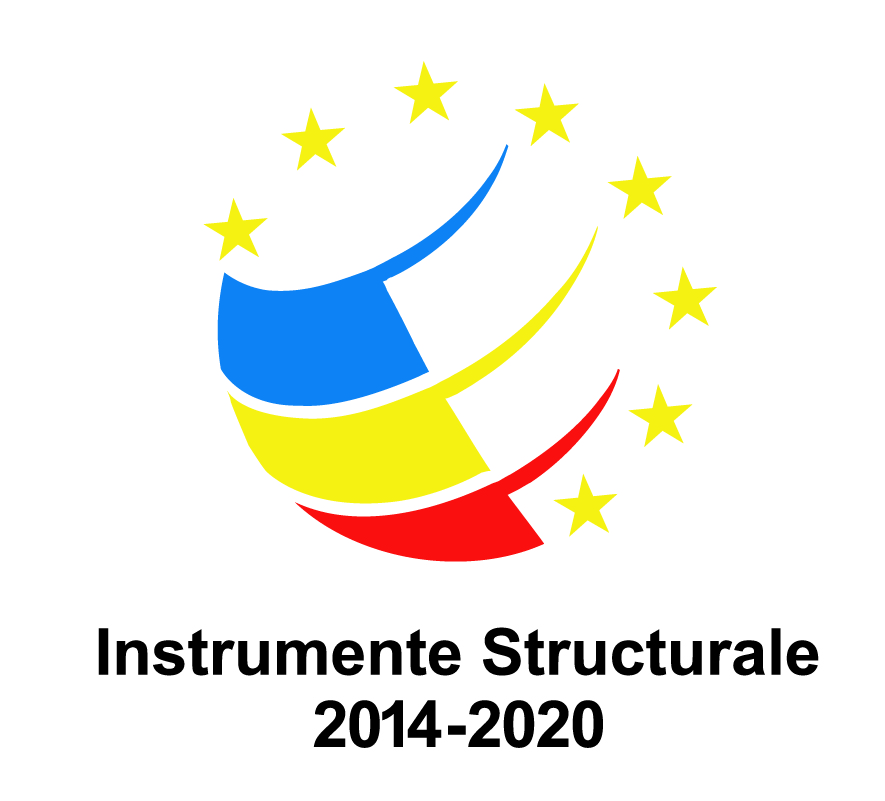 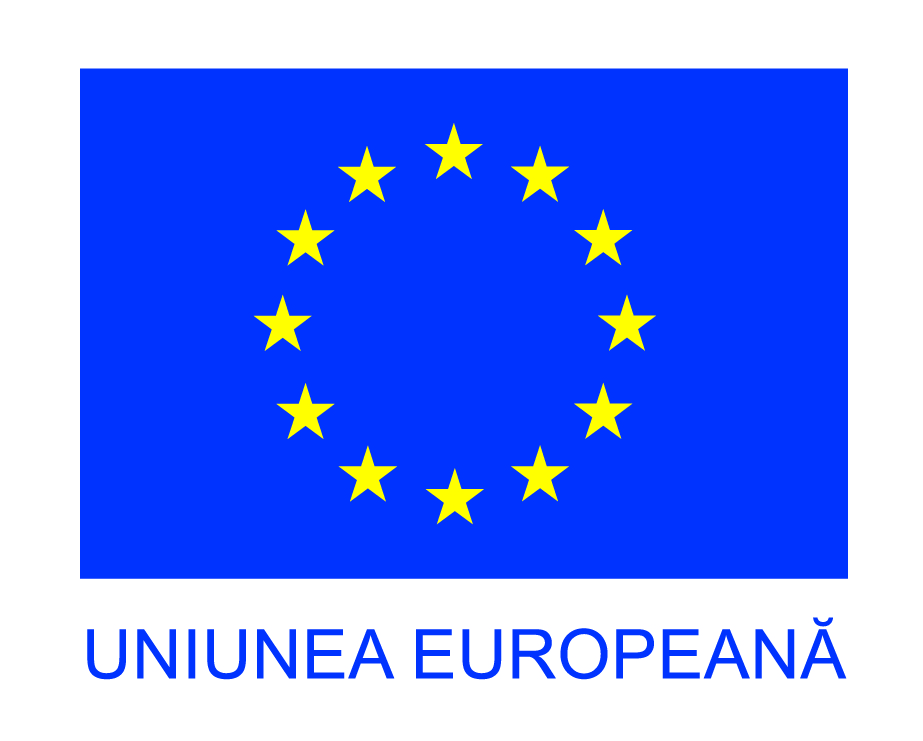 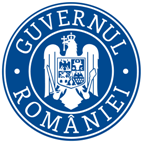 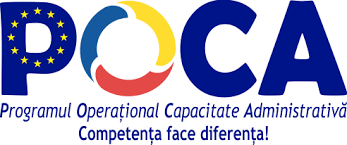 Să avem o implementare reuşită şi relaţii bune de colegialitate, cuantificate în calitate! Vă mulţumim!
MUNICIPIUL VULCAN – 04 MAI 2018
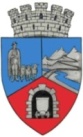